ZSRS
IMPERIUM 
KOMUNISTYCZNE
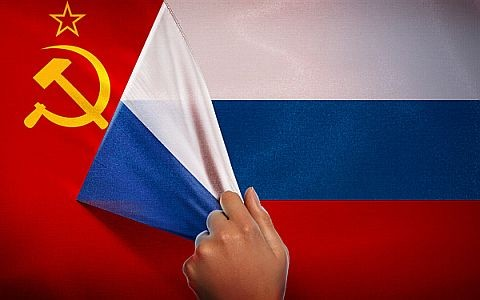 Co właściwie znaczy ZSRS?
30 grudnia 1922 roku w Moskwie utworzono Związek Socjalistycznych Republik Sowieckich (czyli właśnie ZSRS). 
Trzon związku stanowiły trzy republiki związkowe: Rosja, Ukraina i Białoruś (w kolejnych latach republiki związkowe wydzielono także w azjatyckiej części państwa).
ZSRS – federacja czy dyktatura ?
Podział administracyjny terenów podległych komunistom miał służyć propagandzie ukazującej ZSRS jako federację,  w skład której rzekomo dobrowolnie weszły demokratyczne republiki. W rzeczywistości wszystkie ważne decyzje były podejmowane przez najwyższe władze ZSSR w Moskwie…
Jak się żyło w imperium komunistycznym?
Życie w imperium komunistycznym nie było łatwe. Człowiek zatracał swoją indywidualność. Zewsząd otacza go propaganda. 
Państwo sowieckie zasadniczo znajdowało się w izolacji od innych państwa europejskich, granice państwa były pilnie strzeżone i zaminowane. Robiono wszystko, aby nikomu nie udało się uciec i przekazać informację o zbrodniczym charakterze reżimu komunistycznego.
Śmierć Lenina
W 1924 roku umiera Włodzimierz Lenin, rozpoczęła się walka o władzę w strukturach rządu i partii komunistycznej.
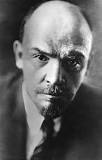 Ciekawostka …
Czy wiecie, że według licznych przekazów historycznych Włodzimierz Lenin nie chciał aby jego zastępcom został właśnie Józef Stalin. 
Propaganda komunistyczna przedstawiała ich jako bliskich współpracowników i przyjaciół …
Józef Stalin
Józef Stalin – biografia
Józef Stalin (1878-1953) – radziecki działacz komunistyczny, przywódca i dyktator. Urodził się w gruzińskim Gori jako Josif Dżugaszwili. Edukację zdobywał w szkole cerkiewnej oraz w prawosławnym seminarium duchownym, którego jednak nie ukończył. Od 1898 roku związany ze środowiskami socjaldemokratycznymi. Od 1903 roku członek partii bolszewickiej, kilkukrotnie aresztowany i zsyłany wgłąb rosyjskiego imperium. Współorganizator rewolucji październikowej 1917 roku, członek pierwszego sowieckiego rządu (Rady Komisarzy Ludowych). Nieustannie od 1918 do 1953 roku należał do biura politycznego partii komunistycznej, w jej kolejnych odsłonach. W obliczu choroby Włodzimierza Lenina został w 1922 roku wybrany na sekretarza generalnego.
Józef Stalin – biografia c.d.
Wykorzystując to stanowisko stopniowo uzależniał od siebie struktury państwa i aparat partyjny. Usunął konkurentów takich jak Grigorij Zinowjew, Lew Kamieniew czy Lew Trocki, we własnych rękach gromadząc pełną, dyktatorską władzę. Odpowiadał za masowe czystki w latach 30., znane pod nazwą Wielkiego Terroru, a także za budowę aparatu represji, którego najsłynniejszym elementem była sieć łagrów wchodzących w skład tak zwanego Gułagu. W 1939 roku zawarł pakt z III Rzeszą określany mianem układu Ribbentrop-Mołotow, na mocy którego wziął udział w inwazji na Polskę. Współodpowiedzialny za wybuch II wojny światowej. Od 1941 roku, po niespodziewanym ataku Adolfa Hitlera na dotychczasowego sojusznika, znalazł się w obozie państw alianckich. Na skutek zwycięstwa odniesionego nad Trzecią Rzeszą zwasalizował całą Europę Środkową, rozciągając swoje wpływy między innymi na Polskę, Węgry, Czechosłowację, Rumunię, Bułgarię i wschodnie Niemcy. Zmarł 5 marca 1953 roku, oficjalnie na skutek wylewu krwi do mózgu. (źródło: ciekawostki historyczne).
Kult Jednostki
Kult Jednostki związany był ze sprawowaniem władzy przez jednoosobowe, autorytarne jednostki. Polegał na wprowadzeniu do powszechnej świadomości uwielbienia dla rządzącego, przekonaniu o jego wielkości, ponadprzeciętności, a także nieomylności (władzy przypisuje się cechy nadprzyrodzone). Idea kultu jednostki związana jest przede wszystkim z Józefem Stalinem i wychwalaniu każdej jego decyzji oraz wyjątkowych cech charakteru. Kult jednostki wykluczał jakąkolwiek krytykę wodza. Po raz pierwszy zwrotu kult jednostki użył Nikita Chruszczow w tajnym referacie O kulcie jednostki i jego następstwach, wygłoszonym po śmierci Stalina na XX Zjeździe KPZR w 1956, w którym potępił stalinowskie zbrodnie. {vide: https://historia-polski.klp.pl/sl-415.html}
Stalin ,,kochany przez dzieci”
Polskie dzieci musiały płakać po śmierci wodza ...
Stalin często fotografowany był z dziećmi i prostymi ludźmi. Powstawało bardzo wiele plakatów propagandowych.
Józef Stalin nie miał litości dla ludności, którą ,,miłościwie” zarządzał
Gospodarka ZSRS
Podczas wojny domowej bolszewicy wprowadzili tzw. komunizm wojenny. 
Komunizm wojenny to nazwa programu gospodarczo - społecznego realizowanego przez bolszewików po rewolucji październikowej w latach 1918-1921 w sowieckiej Rosji; komunizm wojenny wprowadzał powszechny obowiązek pracy, zakaz prywatnego handlu, ścisłą reglamentację żywności oraz obowiązek dostarczania przez chłopów kontyngentów zbożowych i państwowy monopol zbożowy; wobec katastrofalnych następstw i powszechnego sprzeciwu społecznego w 1921 r. został zastąpiony przez Nową Ekonomiczną Politykę (NEP).
Kolektywizacja rolnictwa
,,W sowieckiej Rosji początkowo powstawały dobrowolne komuny rolne i artele — formy zbiorowego gospodarowania w rolnictwie, nawiązujące do tradycyjnych rosyjskich wspólnot wiejskich (obszczina); 1925–28 podczas odchodzenia od wprowadzonej 1921 Nowej Ekonomicznej Polityki (NEP) stopniowo wzmacniano ekonomiczny i administracyjny nacisk wymuszający organizowanie kołchozów. Pod koniec lat 20. ideę szybkiej i bezwzględnej kolektywizacji rolnictwa w ZSRR, mimo sprzeciwu części członków Biura Politycznego KC WKP(b) — tzw. prawicowej opozycji (N.I. Bucharin i A.K. Rykow), zaczął forsować Stalin. W I 1930 gwałtownie przyspieszono jej realizację, zwłaszcza w głównych rejonach zbożowych, stosując masowy terror; bogatych chłopów (kułaków), później również średnio- i małorolnych wywożono z rodzinami do łagrów lub deportowano na Syberię. Terror wywołał zbrojny opór wsi w całym ZSRR, m.in. na północnym Kaukazie; podczas pacyfikacji oddziały bezpieczeństwa wewnętrznego (OGPU) i Armii Czerwonej spowodowały śmierć ok. 1 mln osób. Na Ukrainie oddziały OGPU przełamując bojkot kołchozów podjęty przez chłopów, niszczyły gospodarstwa i zbiory, blokowały dostawy żywności na wieś, co wywołało klęskę głodu (na początku lat 30. spowodowała śmierć co najmniej 4,5 mln osób)”.
Kolektywizacja rolnictwa …
Wielki głód na Ukrainie
Wielki Głód na Ukrainie
Wielki Głód na Ukrainie
Wielki Głód na Ukrainie
Wielki Głód na Ukrainie
W trakcie dramatu jakim był Wielki Głód na Ukrainie dochodziło do denuncjacji najbliższych członków rodziny za Ukrycie worka z pszenicą czy kilku bochenków chleba przed władzami komunistycznymi (osoby wydane często ponosiły śmierć, a donosiciele stawali się bohaterami propagandy. 
Źródła historyczne wspominają o licznych aktach kanibalizmu. Często ofiarami bywały dzieci. Ludzie pilnowali dzieci w czasie prac polowych aby nie zostały porwane i nie posłużyły jako pożywienie [nie wiadomo czy był to do końca efekt rzeczywistych działań czy zbiorowej psychozy]
Zadanie
W 5 zdaniach w zeszycie pod tematem lekcji opisz relacje ZSRS – Niemcy do 1939 roku (omówienie tematu znajduje się w podręczniku na stronie 204).